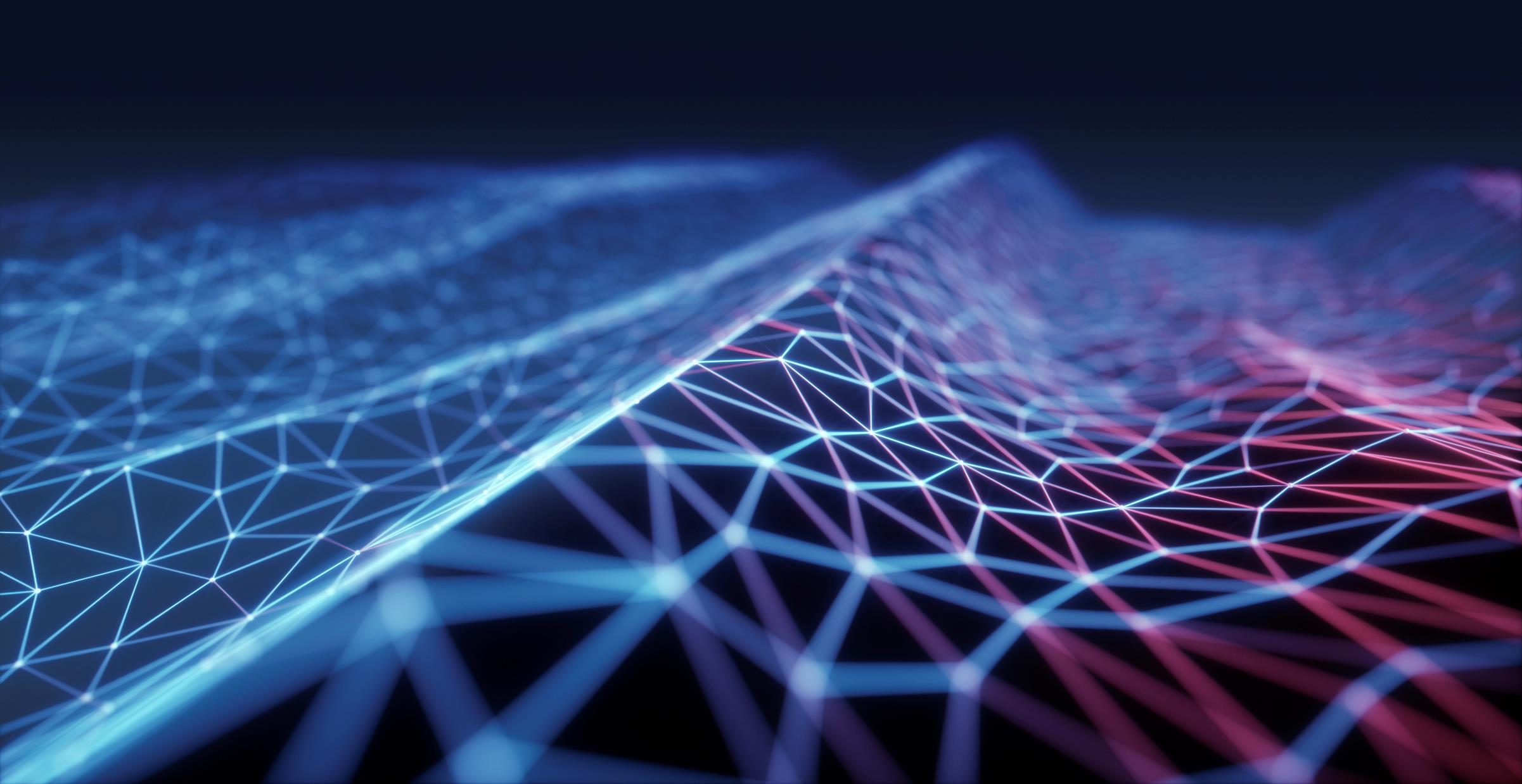 기술 분할 디자인
기술 요구 사항
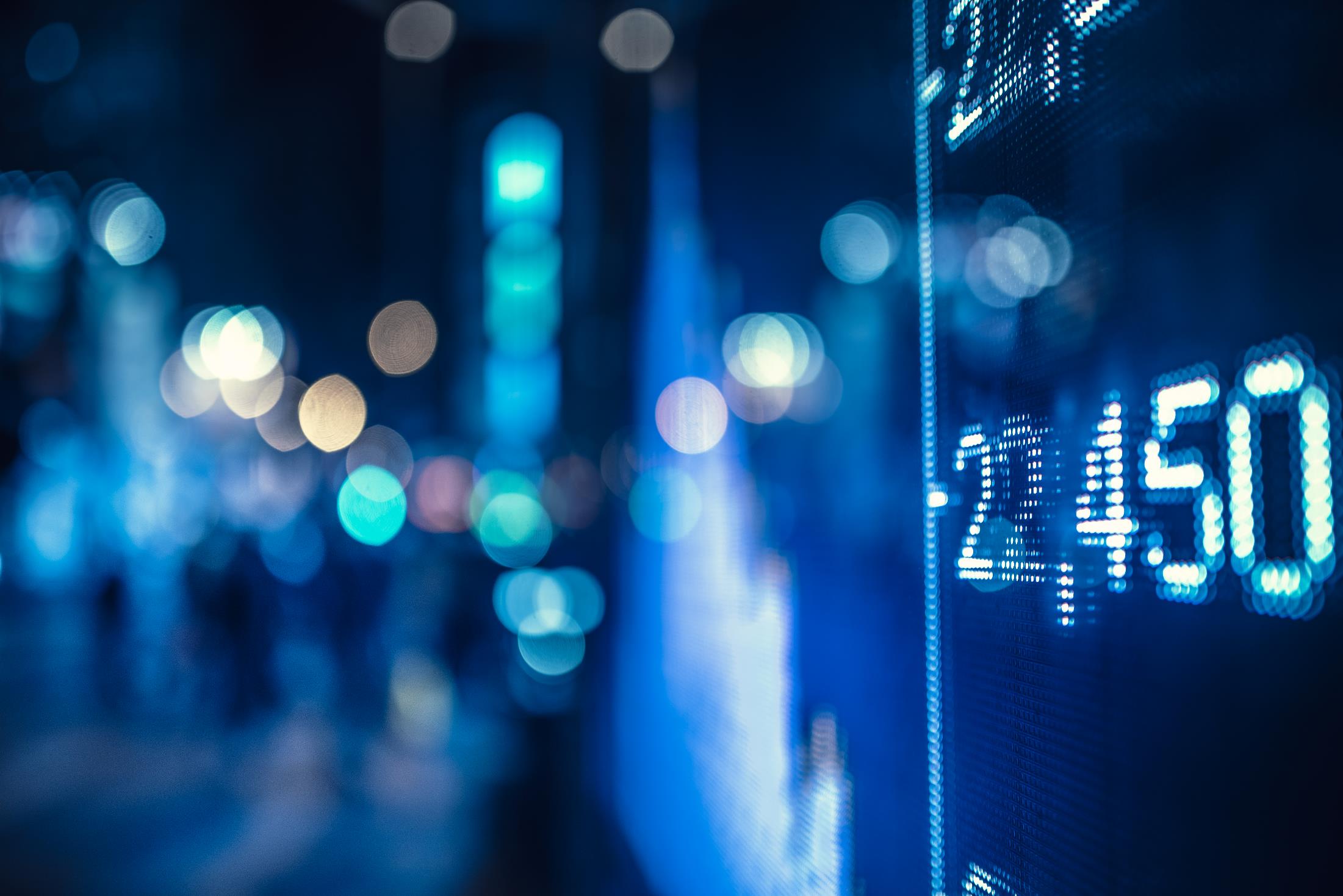 디지털 커뮤니케이션
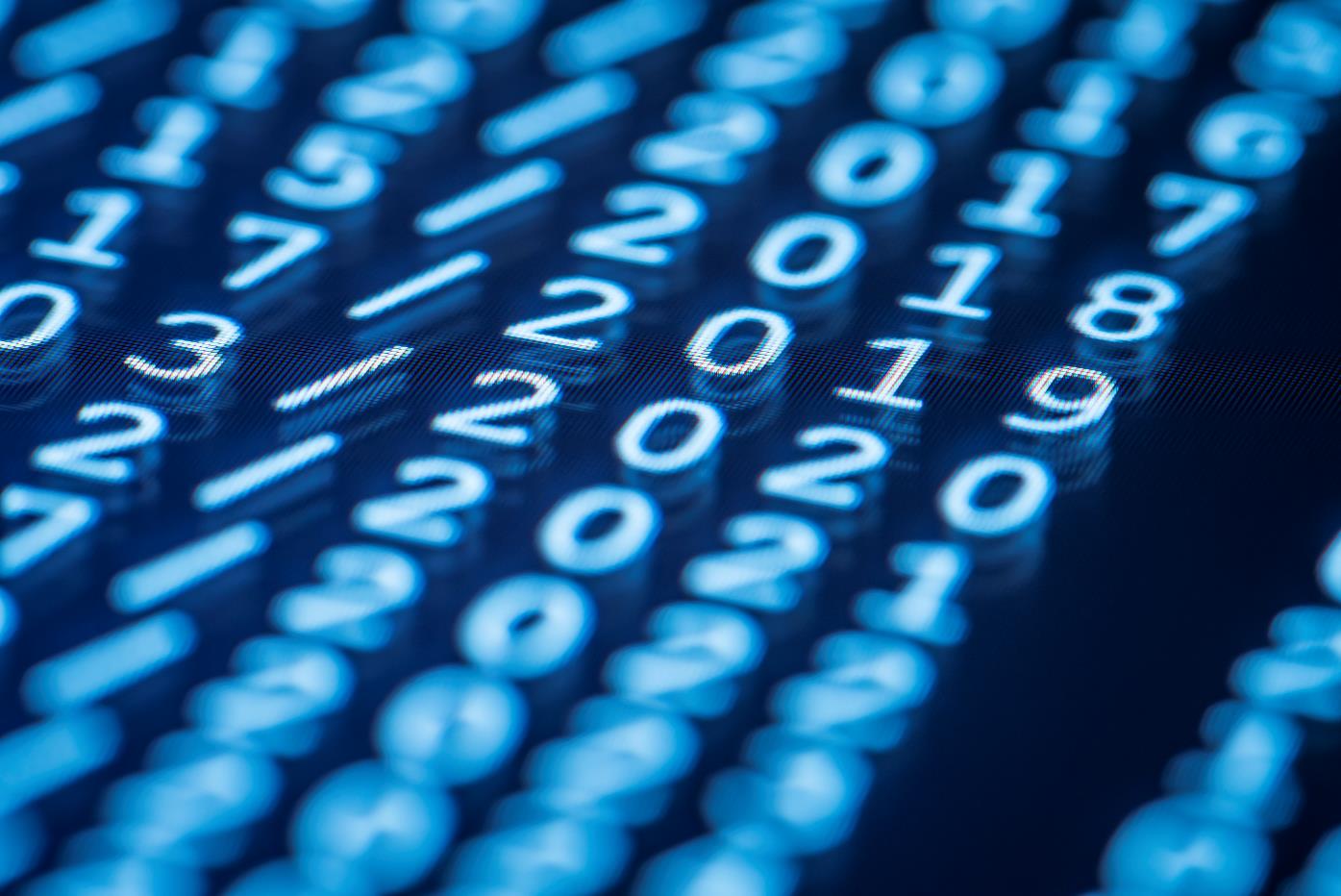 감사합니다!
someone@example.com